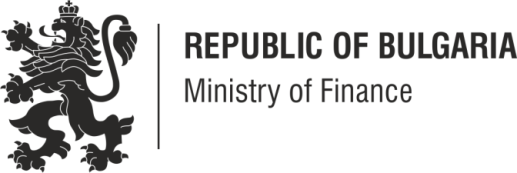 Болгария: эволюция разработки среднесрочной структуры бюджета
Загреб, Хорватия | май 2018
Нормативно-правовая база
До 1996 г. отсутствовало требование о среднесрочном планировании;
Законом 1997 г. о процедуре государственного бюджета введена разработка прогноза бюджета на три следующих года, включая макроэкономический прогноз, оценку предполагаемых параметров государственного бюджета на три предстоящих года, подлежащих ежегодному уточнению и утверждению Советом министров;
Поправками 2005 г. к Закону о процедуре государственного бюджета внесено понятие консолидированной налогово-бюджетной программы, которая расширяет охват структуры бюджета и включает требование о включении в прогноз бюджета максимальных предельных показателей (потолков) расходов бюджетополучателей первого уровня. Разработка и принятие Советом министров прогноза и ежегодное уточнение становится обязательным, при этом срок не устанавливается;
Принятый в 2013 г. Закон о государственных финансах устанавливает охват, структуру и содержание среднесрочного прогноза бюджета, а также содержит все требования Директивы 85/2011.
Хронология процесса определения и расширения охвата структуры бюджета
В период с 1997 по 2005 гг. прогноз включал параметры государственного бюджета. Внебюджетные счета и фонды подлежали отдельному мониторингу;
С 2005 по 2012 гг. прогнозируются параметры консолидированной налогово-бюджетной программы, в т.ч. структуры государственного бюджета, бюджеты муниципальных образований, фонды социального страхования, бюджеты других автономных образований и государственных предприятий, которые учитываются в консолидированной налогово-бюджетной программе, а также внебюджетные фонды. Проект государственного бюджета сопровождается консолидированной налогово-бюджетной программой;
Принятый в 2013 г. Закон о государственных финансах устанавливает охват, структуру и содержание среднесрочной структуры бюджета, а требования Директивы 85/2011. За исключением национальной методологии (в консолидированной налогово-бюджетной  программе показатели устанавливаются на кассовой основе), среднесрочный прогноз бюджета включает прогноз сектора государственного управления и его подотраслей  в соответствии с методологией Евростата ESA 2010. В то же время учитывается влияние государственных и муниципальных и квази-бюджетных структур на структуру бюджета. Основные этапы бюджетного процесса регламентируются, при этом гарантируется соблюдение требований Европейского семестра.
Ход разработки числовых бюджетных правил и ограничений
В 2002 г. Законом о государственном долге установлено ограничение уровня долга консолидированного бюджета на конец каждого года. Он устанавливается как отношение к прогнозируемому размеру ВВП, которое не должно превышать 60% ВВП предыдущего года;
В 2005 г. внесено ограничение на объем утверждаемых Советом министров дополнительных расходов в случае сверхдоходов, который не должен превышать 1,5% доходов в рамках консолидированной налогово-бюджетной программы во избежание ухудшения сальдо бюджета консолидированной налогово-бюджетной программы. Дополнительные расходы сверх этого лимита утверждаются парламентом;
В 2012 г. внесены числовые бюджетные правила, ограничивающие дефицит бюджета в рамках консолидированной налогово-бюджетной программы 2% ВВП, а также устанавливающие максимальный объем расходов консолидированной налогово-бюджетной программы в 40% ВВП;
Поправками к закону о государственных финансах 2016 г. внесены обновленные числовые бюджетные правила для муниципальных образований (в части новых расходных обязательств и мандатов) в части введения процедур финансового оздоровления муниципальных образований, испытывающих финансовые трудности; 
Роль независимых бюджетных институтов – Совет по бюджету проводит мониторинг соблюдения бюджетных правил и предоставляет обоснованные суждения об основных бюджетных  документах, в т.ч. рекомендации.
Предпосылки для соблюдения бюджетных правил и бюджетной дисциплины – ответственность властей
Правительство отвечает за соблюдение правил на национальном уровне (консолидированная налогово-бюджетная программа и сектор общего государственного управления). Оно обладает ограниченным контролем за их соблюдением на субнациональном уровне (местные органы власти, фонды социального страхования и автономные бюджеты). В случае отклонения оно может лишь компенсировать расходы центрального правительства; 
Благодаря четко предусмотренному регулированию взаимоотношений между муниципальными бюджетами и центральным бюджетом, обеспечивается исполнение делегированных муниципалитетам полномочий, а также поддержка деятельности на местном уровне;
Учитывая накопленные бюджетные дисбалансы местных органов власти и их неспособность соблюдать бюджетные правила на муниципальном уровне, были приняты нормативные процедуры для выявления муниципалитетов, испытывающих финансовые затруднения и созданы механизмы для их финансового оздоровления; 
Механизмы включают утверждение плана финансового оздоровления и возможность получения финансовой поддержки от Минфина в форме временных беспроцентных бюджетных кредитов.
Разработка БОР как предпосылка совершенствования процесса среднесрочного планирования (I)
Первые шаги – в 2002 г. стартовал пилотный проект по разработке программного бюджета Министерства экологии и водного хозяйства на 2003 г.;
2004-2007 гг. – включение всех министерств и государственных ведомств и постепенное включение всех хозяйствующих субъектов, бюджетные расходы которых подлежат утверждению голосованием в парламенте на уровне стратегических направлений, и Советом министров на уровне бюджетных программ;
Разработка программных бюджетов на всех уровнях бюджетной системы – в 2005 г. на уровне одного пилотного министерства, а с 2006 г. все министерства внедряют программный формат для разработки своих бюджетов;
Ответственность за достигнутые результаты – доклад о программном бюджете Министерства экологии и водного хозяйства за 2003 г. (пилотный документ, включенный в качестве информационного приложения к отчету об исполнении государственного бюджета); в настоящее время: квартальная информация о расходах по направлениям государственной политики и по бюджетным программам, а также полугодовой и годовой отчет об исполнении бюджета по  направлениям государственной политики и по бюджетным программам.
Разработка БОР как предпосылка совершенствования процесса среднесрочного планирования (II)
Классификация программ как фактор устойчивости: 
2002-2006 гг. – определение структуры программных бюджетов и постепенное создание элементов программной классификации;
с 2015 по 2017 гг. законы о годовом бюджете содержат требование об утверждении Советом министров программной классификации, в соответствии с которой разрабатываются среднесрочные прогнозы и проекты бюджетов в программном формате;
Переход к программной классификации соответствует государственной программе, утверждается на весь срок полномочий правительства и предусматривает возможность внесения поправок в случае организационных или законодательных изменений;
Устойчивое регулирование программной классификации было введено поправками в закон о государственных финансах 2016 г.
Трудности реализации среднесрочной бюджетной программы
Выявление ключевых отраслевых показателей эффективности для отслеживания хода достижения целевых показателей, в т.ч. национальных целевых ориентиров в рамках европейской структуры разработки стратегических документов;
Создание механизмов для включения капитальных затрат в бюджетный процесс в качестве предпосылки для дальнейшего объединения национальных и европейских инвестиционных фондов; 
Разработка методологий и моделей для прогнозирования бюджета в рамках неизменных мер государственной политики и оценки дискреционных государственных мер;
Анализ чувствительности бюджетных прогнозов к различным макроэкономическим сценариям, воздействию условных обязательств и рисков для бюджета.
Спасибо за внимание!